DX-en met de Pye Seafarer
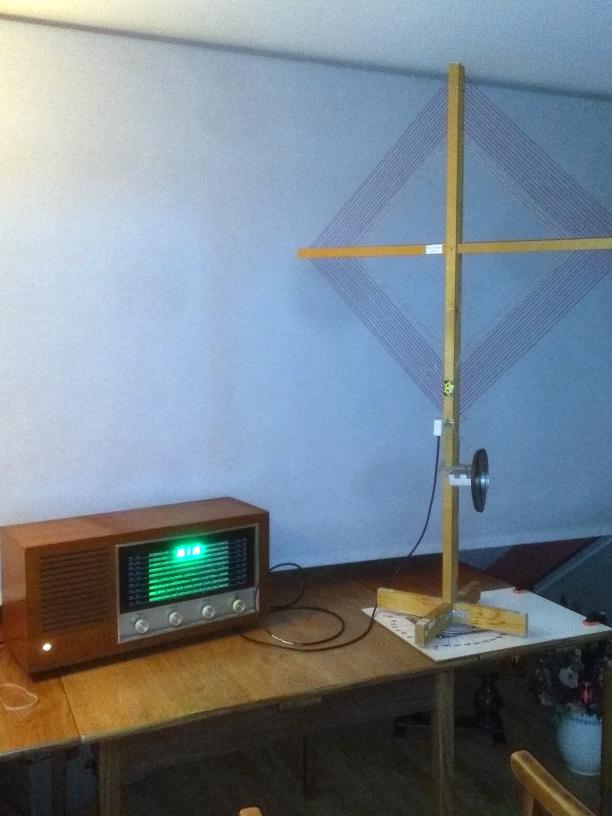 Gerard Tel
6 maart 2024om 19.30
1
Wat gaan we doen
Winterproject: Een buizenradio geschikt maken voor de DX-hobby
Wat is DX-en
De Pye Seafarer 1112
Repareren en aanpassen
Hoe goed werkt het?
De Cymometer
Conclusies
2
1. De DX hobby
Benelux DX-Club (op bdxc.nl):DX’en is een hobby, waarbij geprobeerd wordt radiosignalen van veraf gelegen stations te ontvangen en te identificeren.

Luisteramateurs, HF (=KG), MG, LG, VHF
Lid worden?  5€/j, 12x Bulletin, Site, Jaarverg
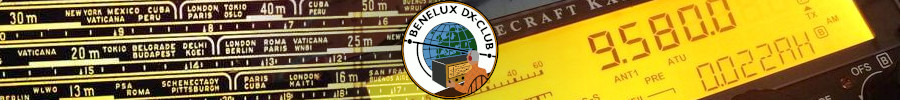 3
Wat is veraf?
Door mij ontvangen op
KG: R. New Zealand Int – Rangitaiki, 18385km21/01/2022, 7390kHz, draadantenne
TB: CHU Canada – Ottawa, 5679km25/01/2022, 3330kHz, raamantennetje
MG: R. Riyad (SAU) – Riyad, 4635km15/02/2017, 1521kHz, raamantenne
LG: R. Algeria – Kenadsa, 2375km22/11/2019, 252kHz, ferrietstaaf
4
Het hoeft niet per sé ver
Jaag op
LPAM stations, Piraten
Zender met sterke concurrent op zelfde kanaal

Gebruik raamantenne
Storingsonderdrukking
Richtwerking
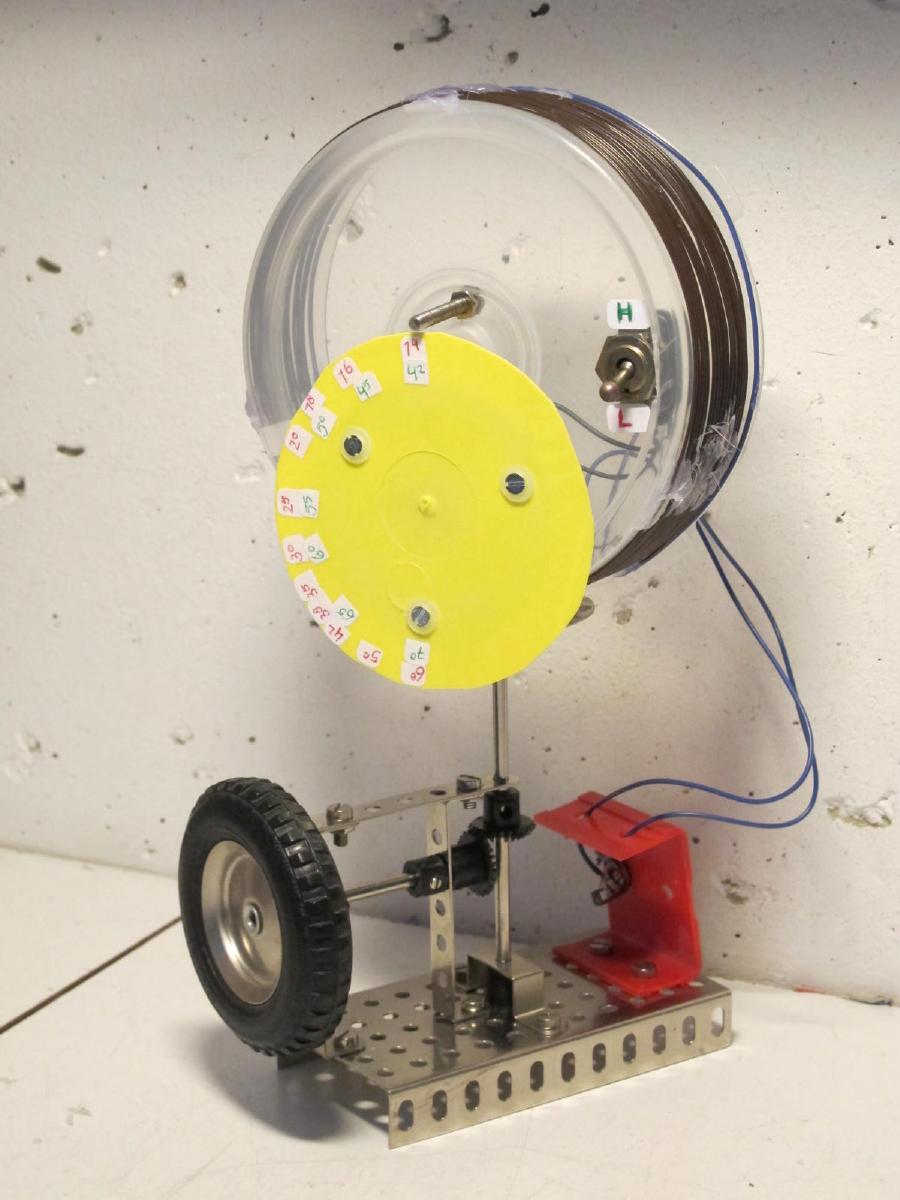 5
Identificatie van het station
Lijsten op fmscan.org of short-wave.info 
Frequentie, taal, richting, afstand





Meerdere op zelfde frequentie
Is het compleet?
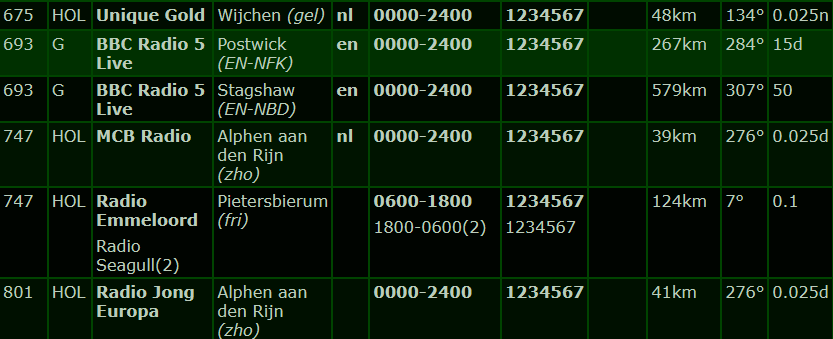 6
Identificatie: Hoe?
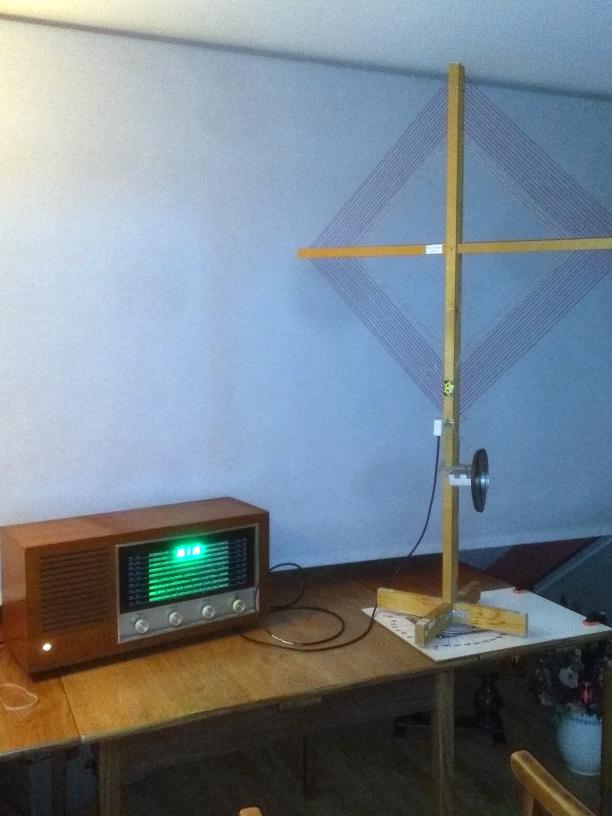 Omroeper noemt station
Gebruik frequentie 
En evt. Richting (NUL) 



Enige station in lijst
Luister naar webstream
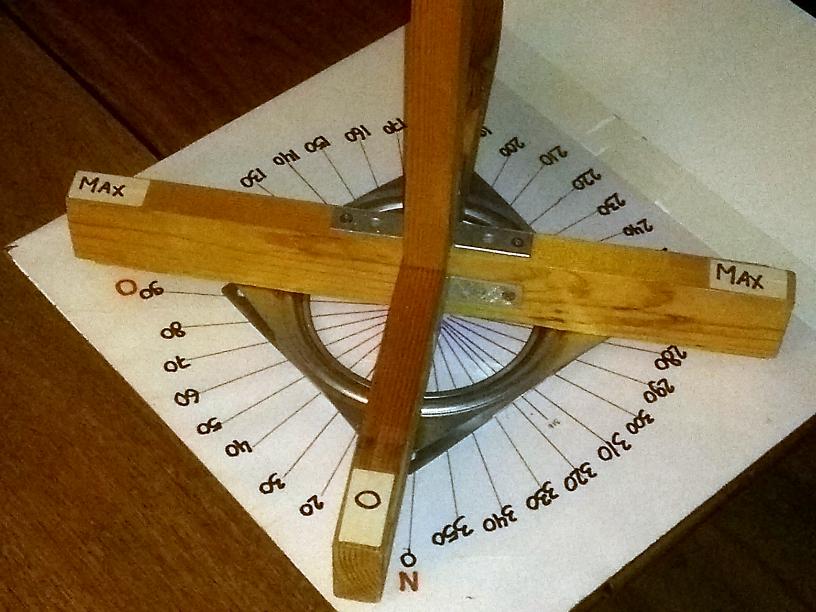 7
Eisen aan de ontvanger
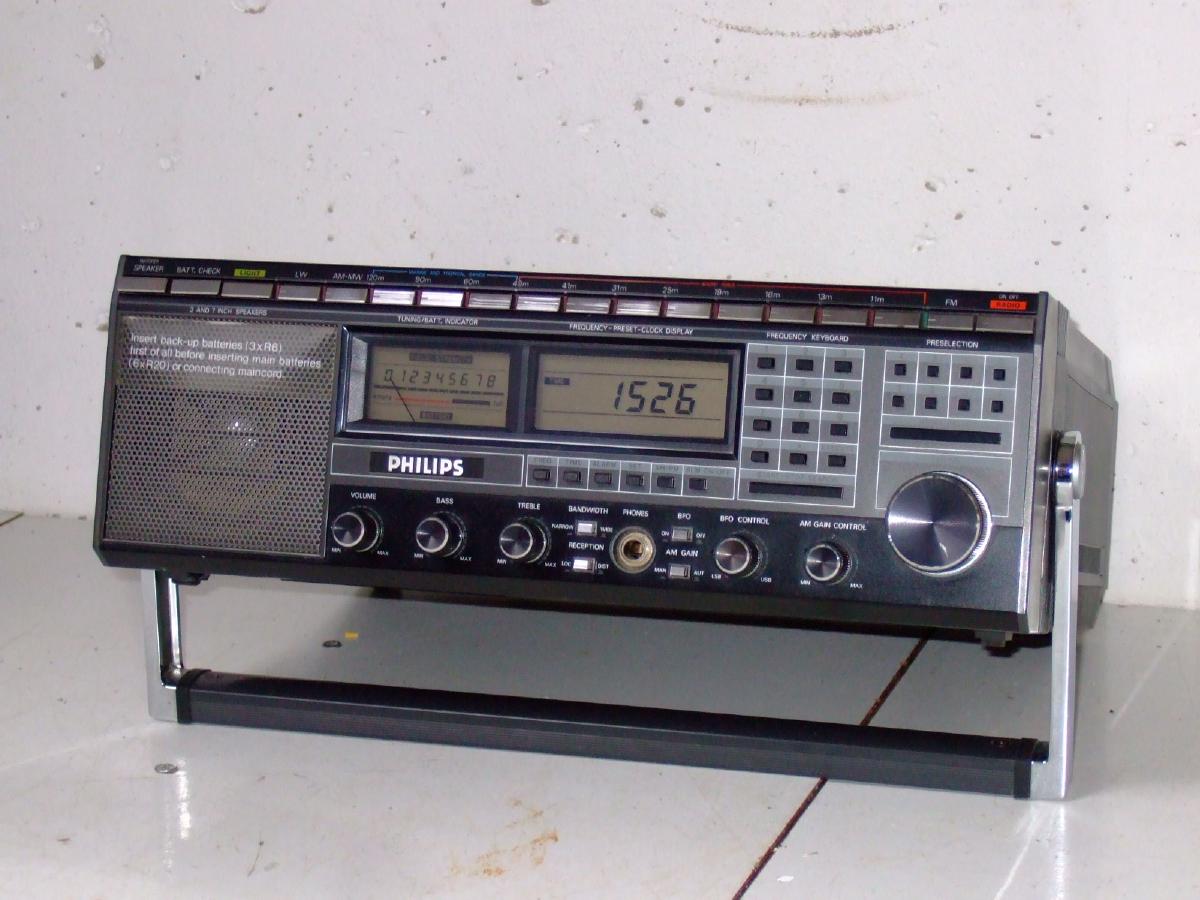 Bandspreiding
Gevoeligheid
Selectiviteit
S-meter
BFO (voor SSB/CW)
Antenne-aansluiting
Frequentie nauwkeurig
Prettig geluid
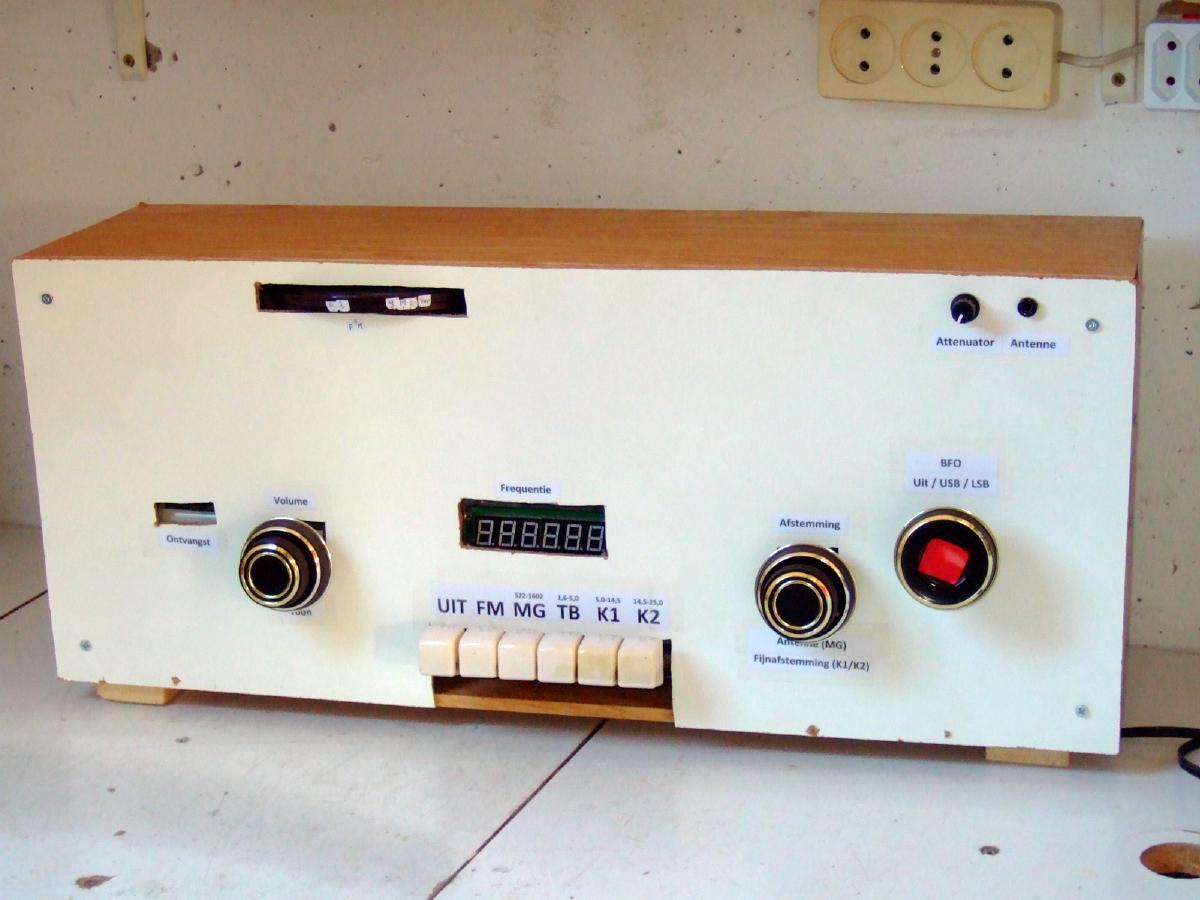 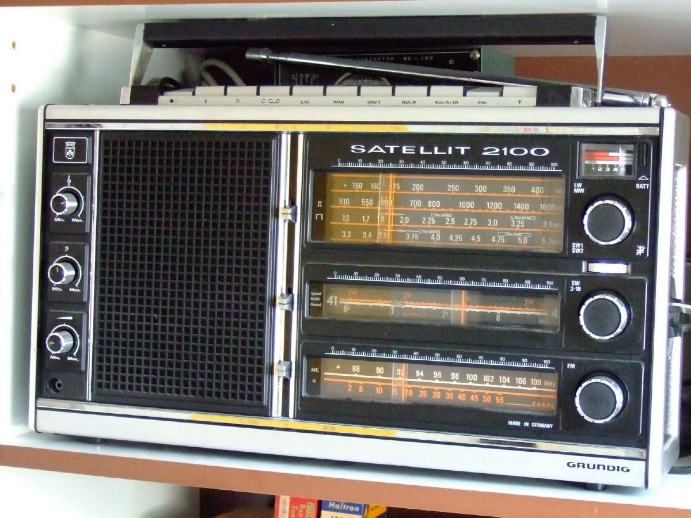 8
2. Pye Seafarer (1963)
Type 1112 in hout, 56cm
SN = 540332, hoeveel gemaakt?
Type 3017 met doek (en afstemoog?)

Pye 3042 en Ekco U834, met handvat
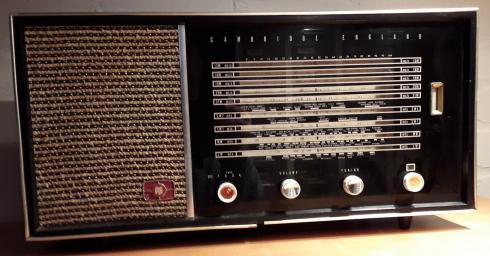 9
Een heel gewone U-radio
Vier trappen (Meng, IF, AF, Eind)Geen RF-versterking of preselectie
Mengtrap UCH81
MF-trap UF89
Geen afstemindicatie (wel AGC)
Detectie en voorversterker UBC89
Eindbuis UL84
10
Paar bijzonderheden toch
Gelijkrichting met diode
Geen schaallamp maar aan-indicatie links
Negen AM-banden en heel grote afstemschaal
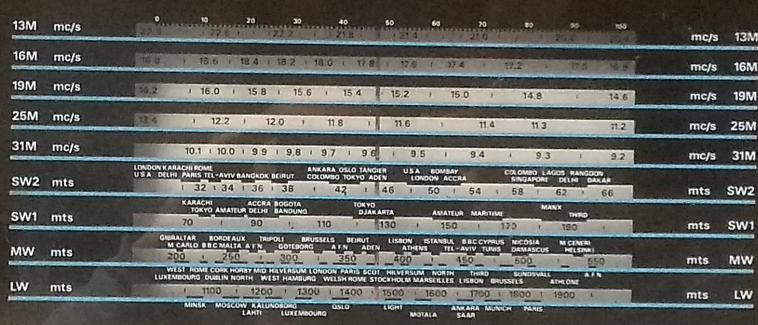 11
Schema van mengtrap:
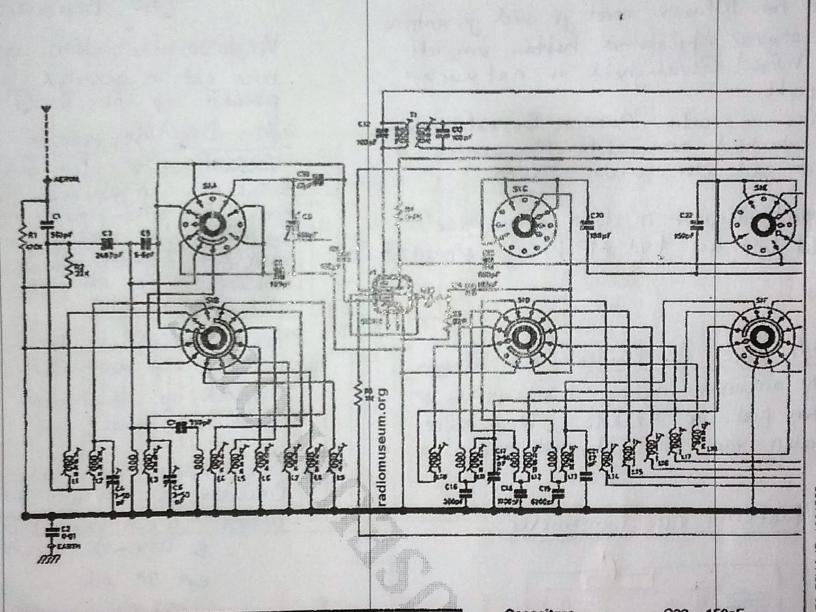 12
Eerder werk: Condensators
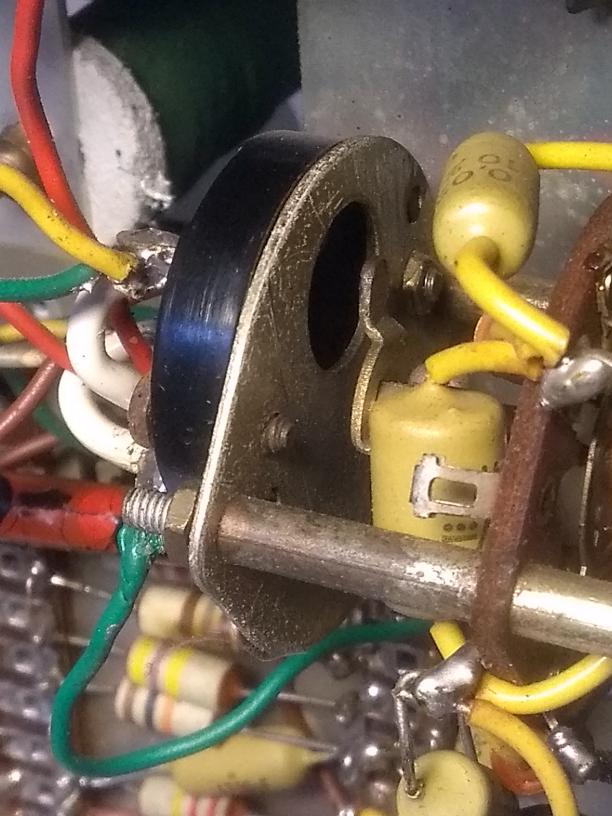 Overal mosterd ??
Lampje verdwenen
Elco vervangen



Netschakelaar defect
Nieuwe potmeter
13
Chassisfoto
Ballast-R (defect)
Snaarloop (zware wijzer)
Gaten voor uitbreidingen
Uitkast zondersolderen 
LS met stekker

Zekeringen 5A
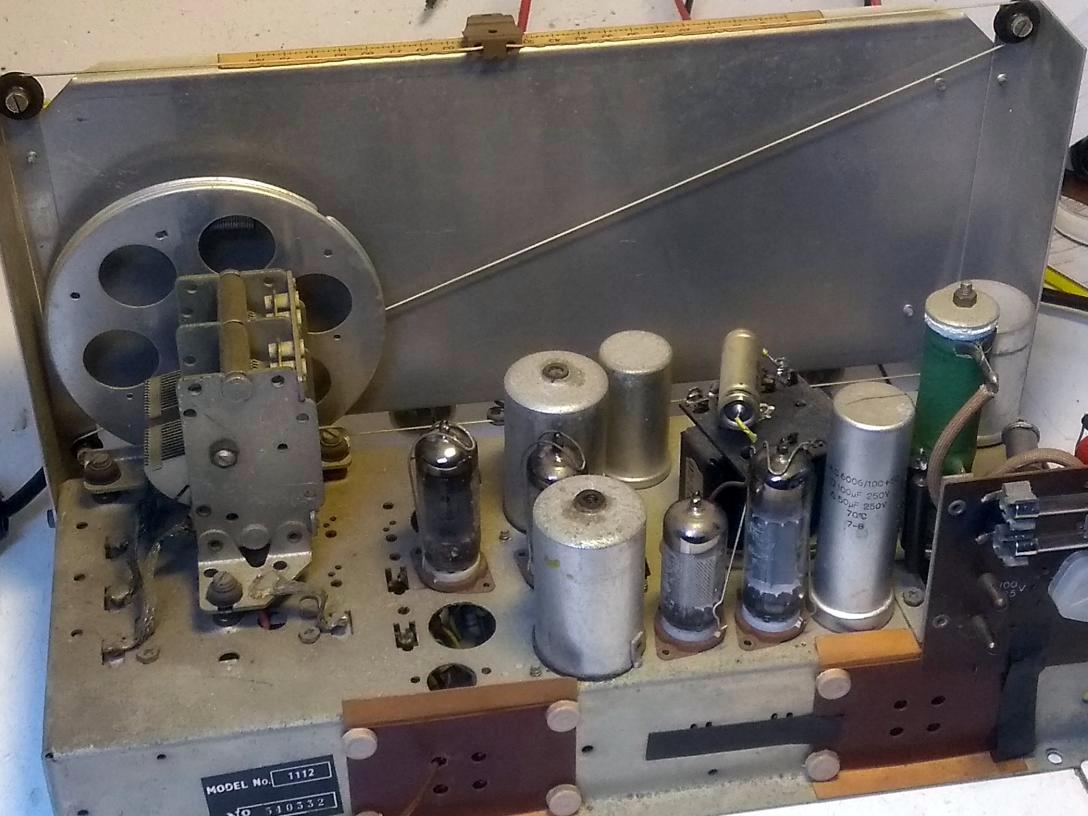 14
3. Seafarer reparatie en aanpassing
Handig bij DX-en:
Meerdere antenne’s
S-meter
Bandspreiding
Gevoelig en selectief
Nauwkeurige schaaluitlezing
15
Eerder DX-project De Sloper
Sloopchassis
Philips 1956
MTKK
Gekocht €350
Zonder kast
Erop gemaakt
Digitale frequentie-uitlezing
EM84 (ipv EM80), BFO, FM, Attenuator
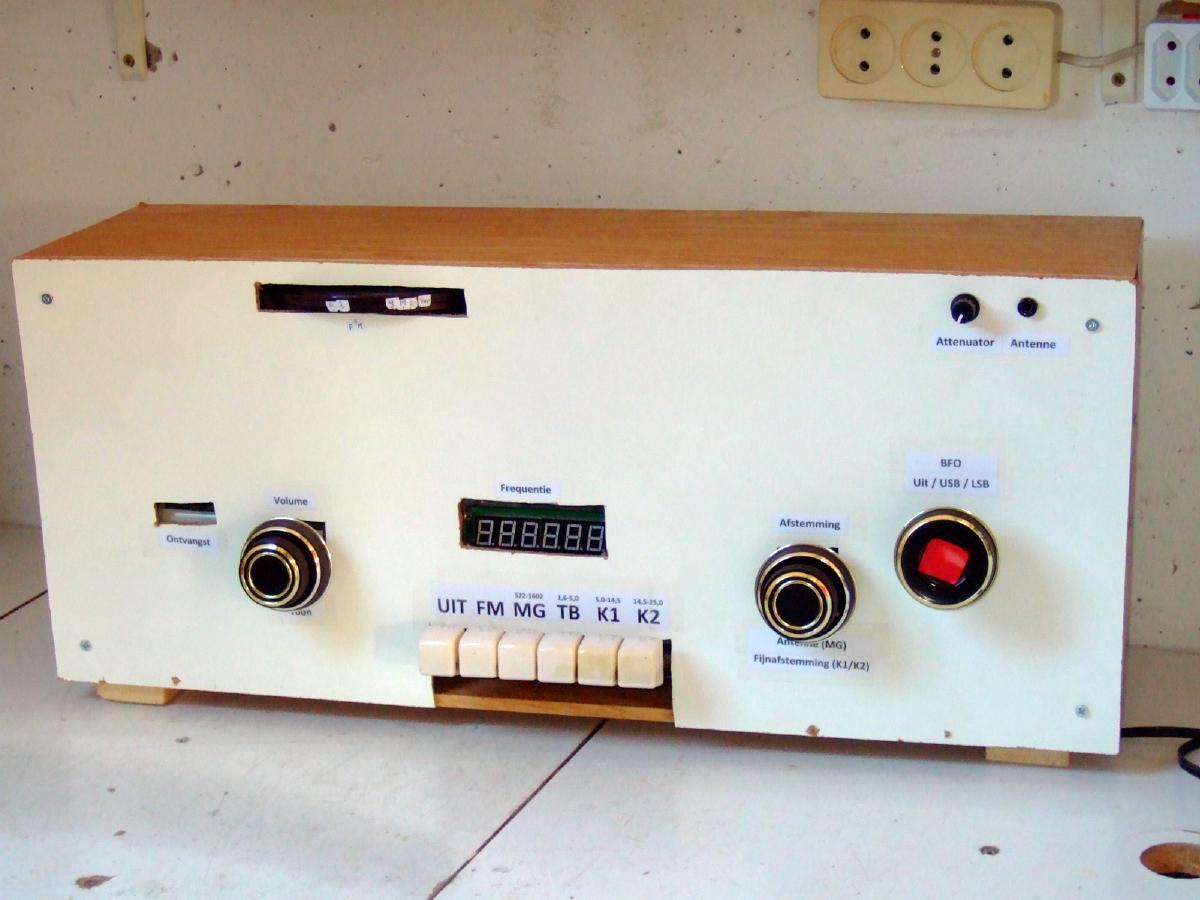 16
Of deze: Jennen Trio JR-102
Communicatie-ontvanger, M/T/K/K/2m
Heeft al BFO, Q-multiplier, IJk-kristal (optie)

Nauwkeurig afstemmenwas altijd aleen probleem!

Digitale uitlezing is beter dan alles wat er in de buizentijd beschikbaar was!
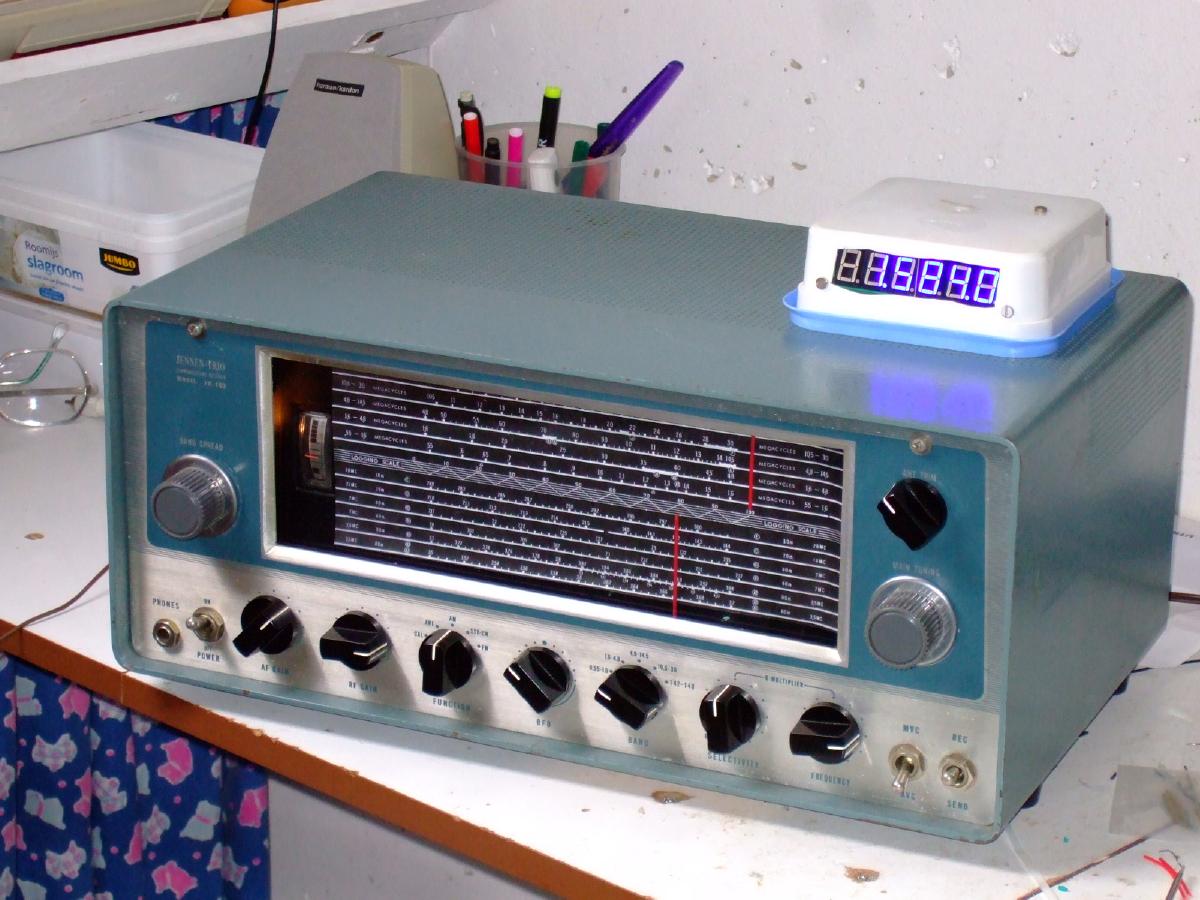 17
Voeding (Wel!) uit gloeispanning
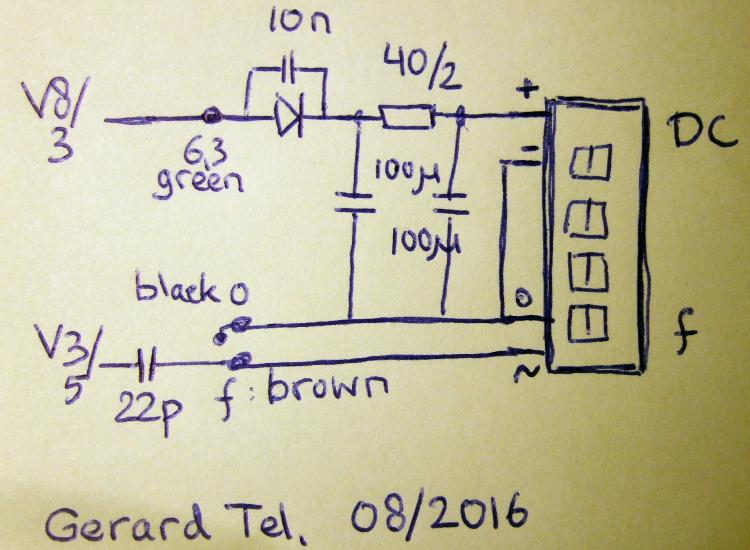 Enkelvoudig gelijkrichten
Afvlak-elco’s
Ratel-C
In doosje bovenop
Drie draden
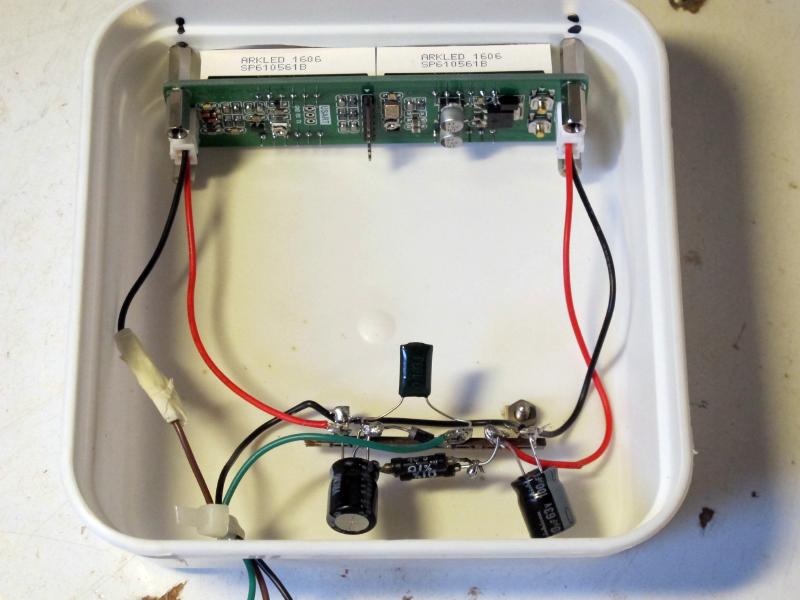 18
Voeden uit Anodespanning?
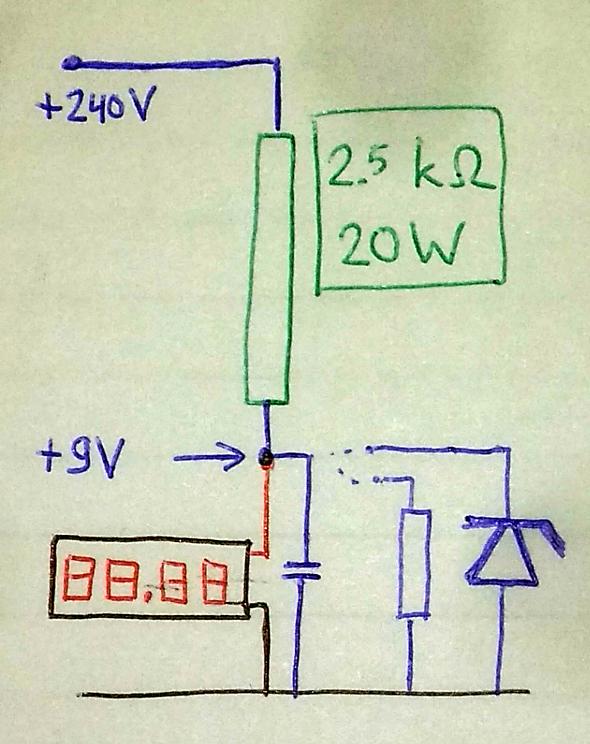 Stroombron!
Shunt R / Z / 12D
Stroom 90mA(Of 50?  100?)
P is 20W (2 “straalkachels”)

Is geen goed idee
19
Seafarer: Antenne-aansluiting
Seafarer is U-toestel dus spanningvoerend
Moet antenne draaien en stemmen
Antennes met coax en met banaan
Achterwand
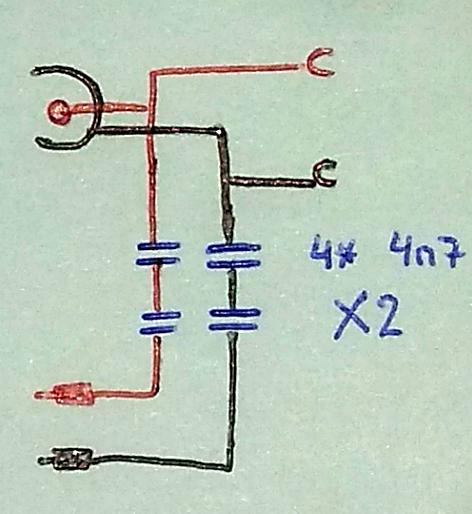 20
Reactieve Schaalverlichting
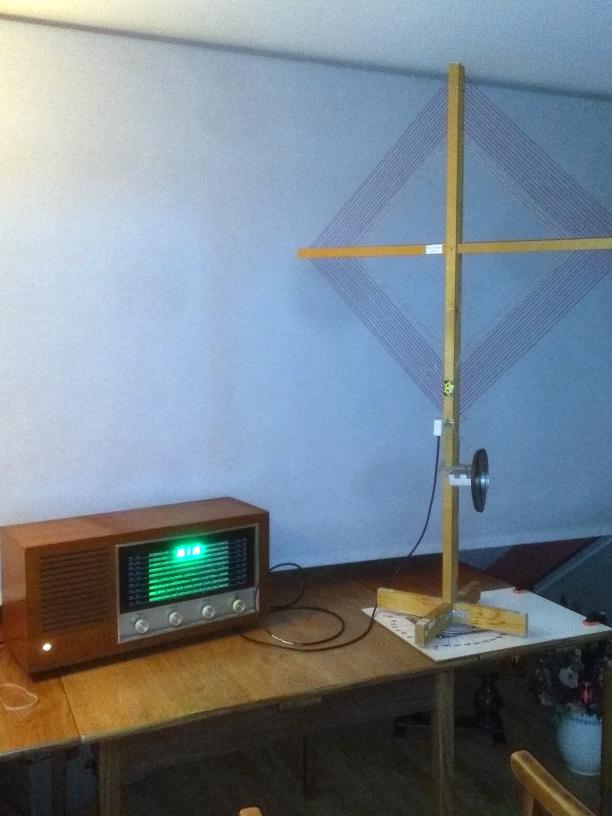 Schaalverlichting en S-indicatie

4 groene LEDs
In anodeleiding van MF buis
Verschillende shunts
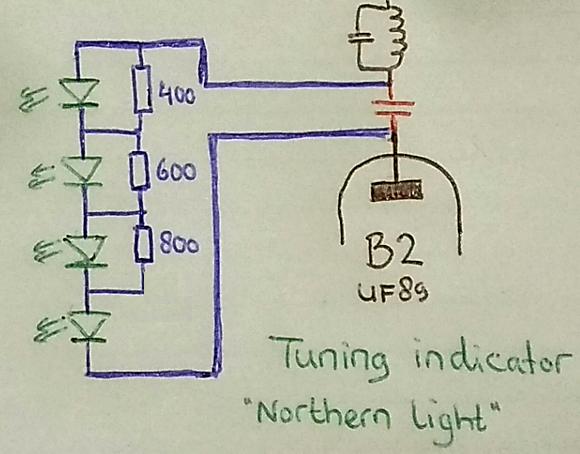 21
De Cymometer inbouw
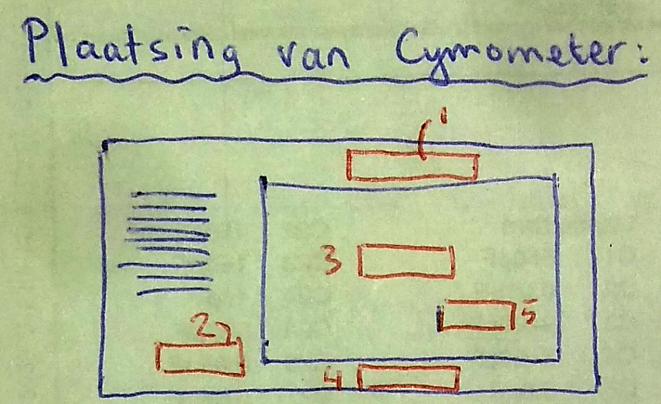 U-toestel dus trafootje (Kringloop 50ct)
Gat in frontplaat zagen
Signaal van massa en UCH81 pin 7/9 via 15pF

Stel in op 470.0 kHz DECR
Stel in op 1 cijfer achter .
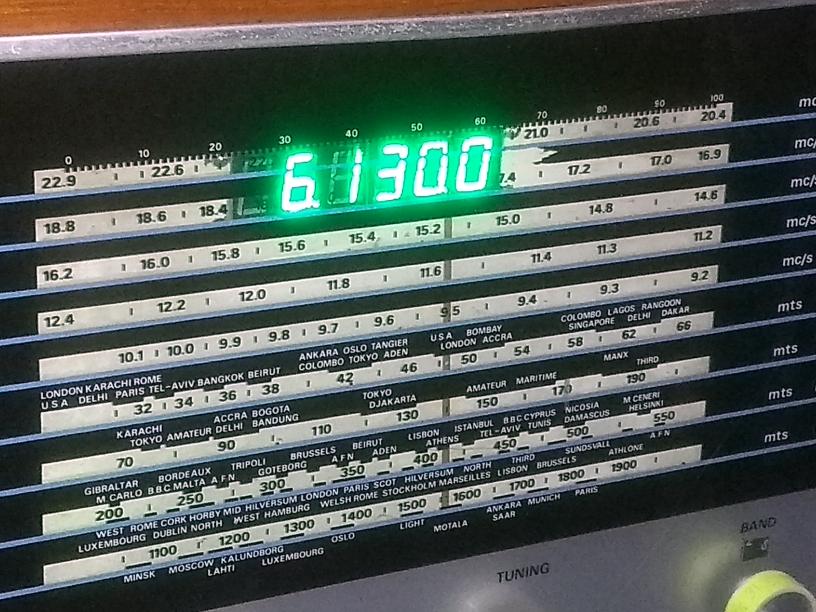 22
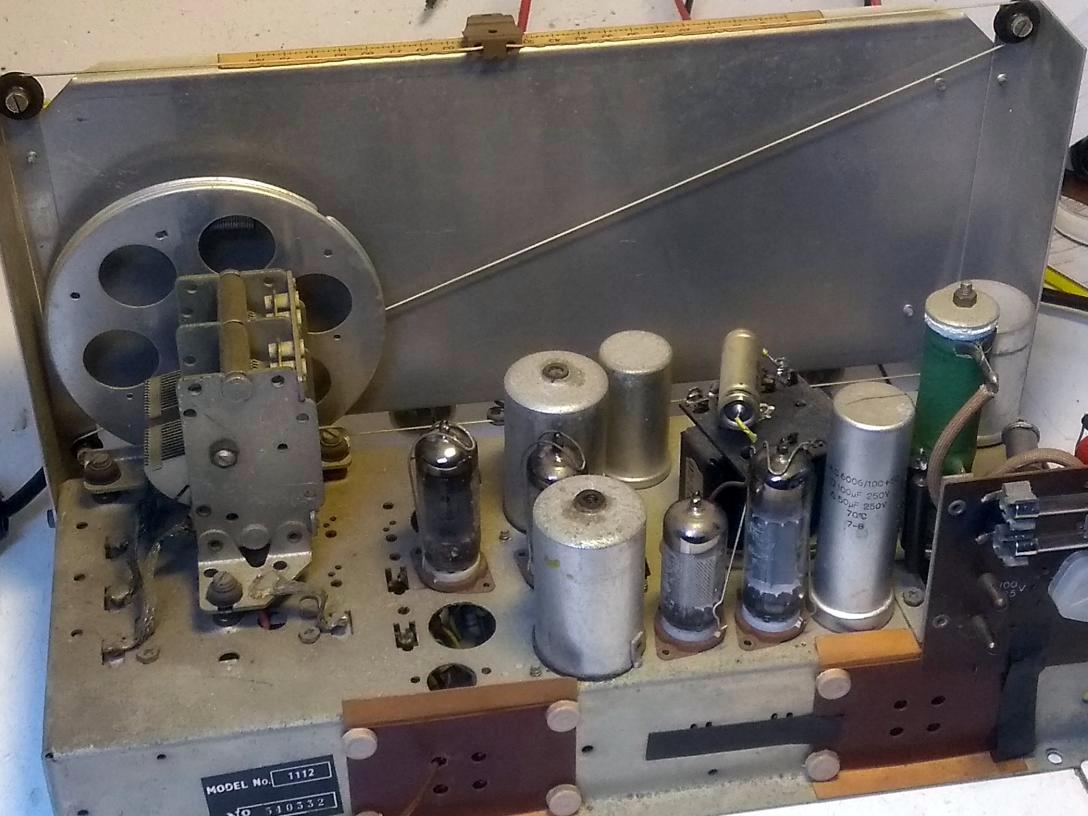 Aangepast chassis:
23
4. Hoe goed werkt het
Exacte ontvangst, Veel stations, veel talen

Matige gevoeligheid en selectiviteit

Afstemming niet heel prettig
24
Werkt mooi op Langdraadantenne
Lijst van stations op short-wave.info



Hoe klinkt Koreaans?


Welke stations op 75m?
Selectiviteit Seafarer beperkt:Hoor bv 9550 van 9540 tot 9560 
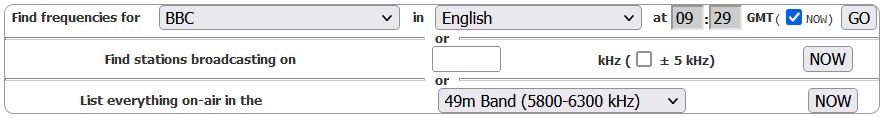 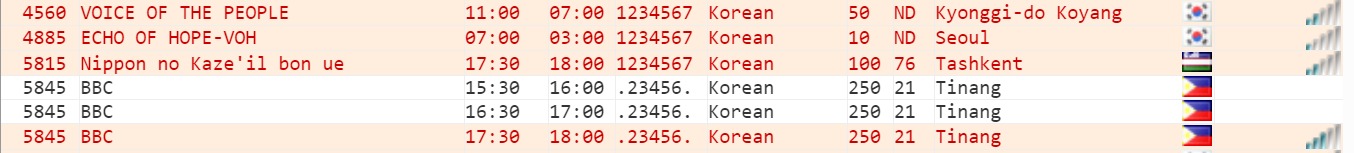 25
Draadantenne: Storing!
Raamantenne onderdrukt E-storing  
Raamantenne heeft dip in richting  

Raamantenne geeft zwak signaal  
Meeste zenders nu te zwak voor Pye
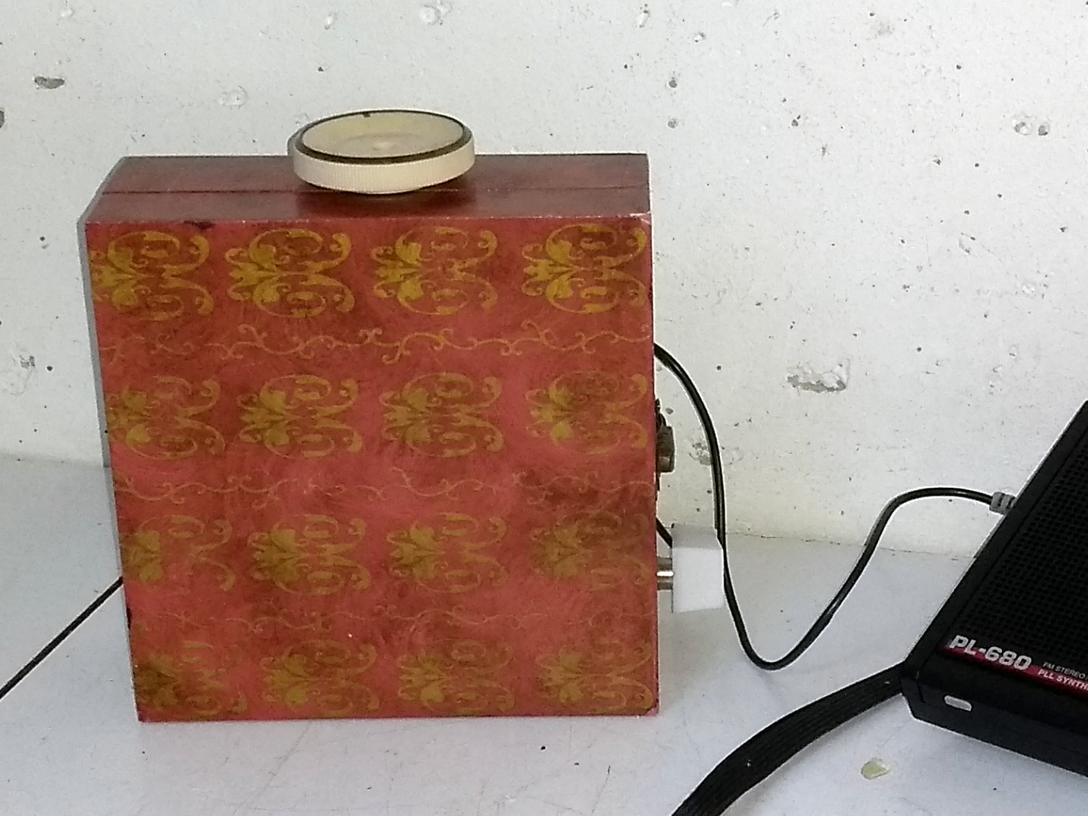 26
Bandindeling van Pye
LG 143-286 kHz dus 143 “lang”
MG 530 tot 10107 doorlopend in 4 banden
Band S2 heeft 4400 – 9970 dus 5500kHz lang
60m, 49m, 41m en 31m op 1 schaal
 31m, 25m, 19m, 16m, 13m gespreid
Gaten ertussen (onbereikbare frequenties)
13m heeft 20387-22817kHz ipv 21450-21995Ruim 2400kHz, dus niet zo echt gespreid
27
Vrij veel SSB stations
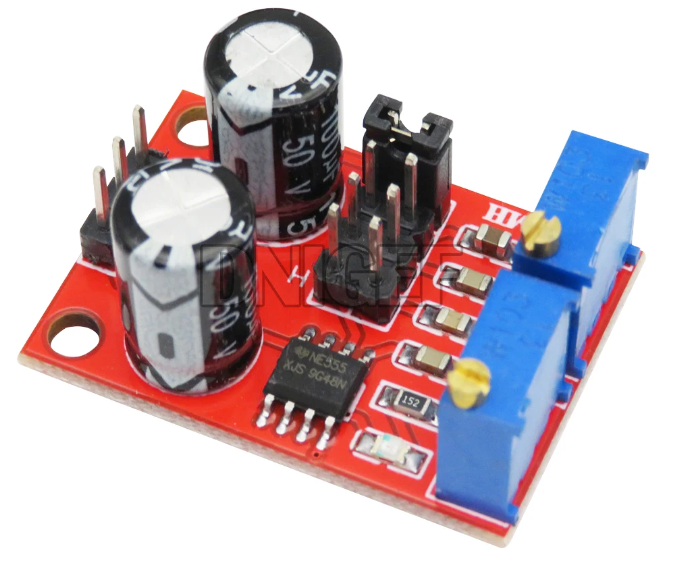 Zelf BFO erbij maken, kan!
NE555 osc (Ali €115)
Stabiliseer 5V
Schakelpot aan/uit
Regel met potje 450-460kHz
Koppel aan mengbuis met blaaskapje
Antenne attenuator wenselijk
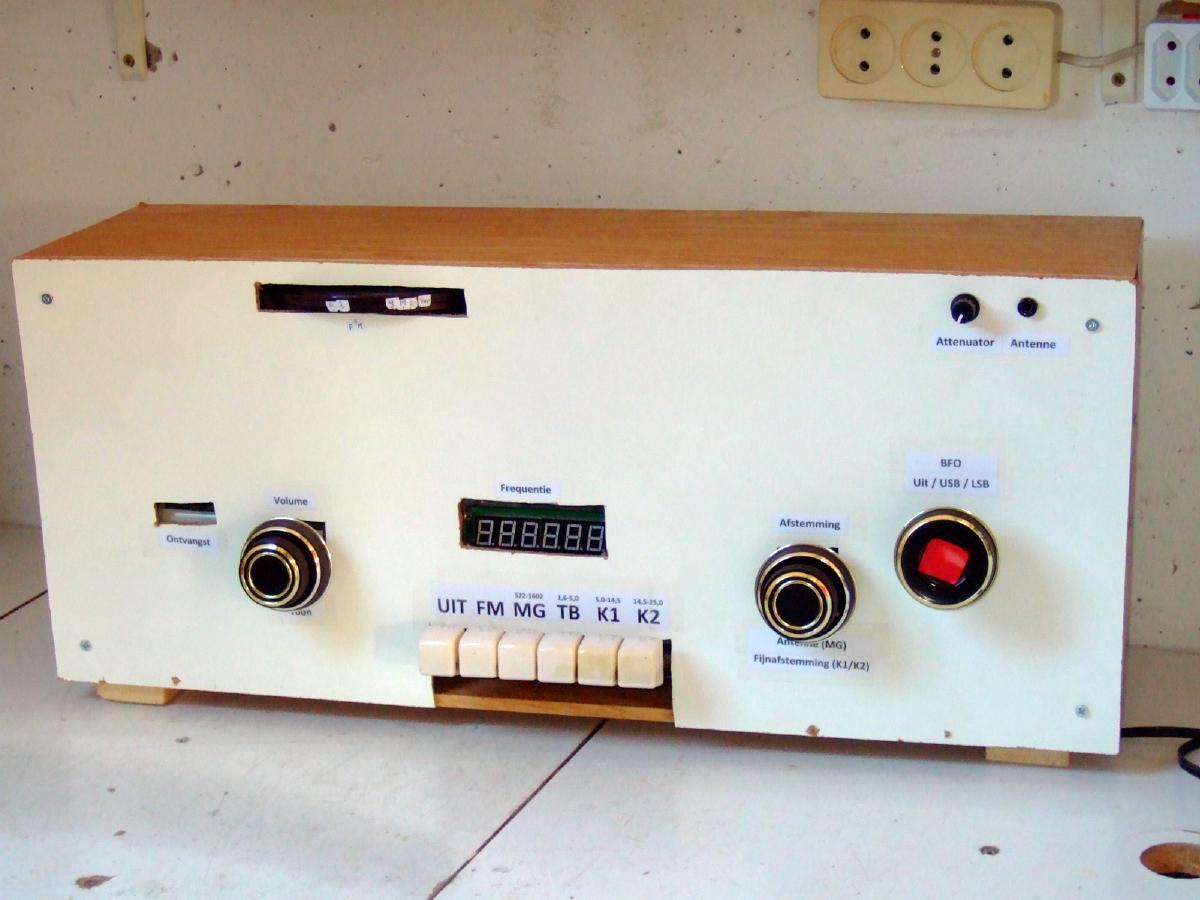 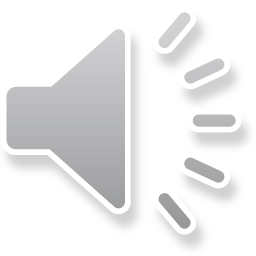 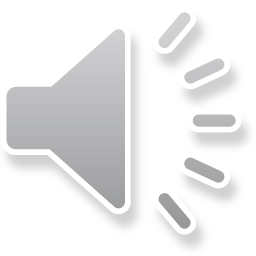 28
Verdere bedenkingen
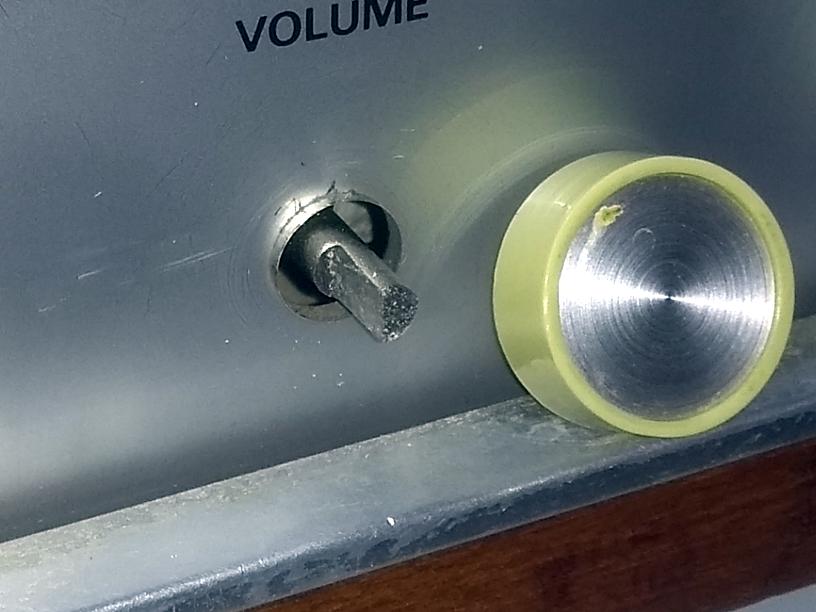 Vervelende brom
Afstemming stroef

Veiligheid: Knoppen gaan er soepel af Op asje 230V

16m band heeft Lower Side Injection (??)
29
Conclusie Project Seafarer
Is wel leuk klusje, ombouw naar DX-setRadio is veel bruikbaarder dan hij was
De Seafarer is niet een heel goeie radio

Prettiger radio’s BX645U…
en nog een Cymo over …
dus zaag tevoorschijn??
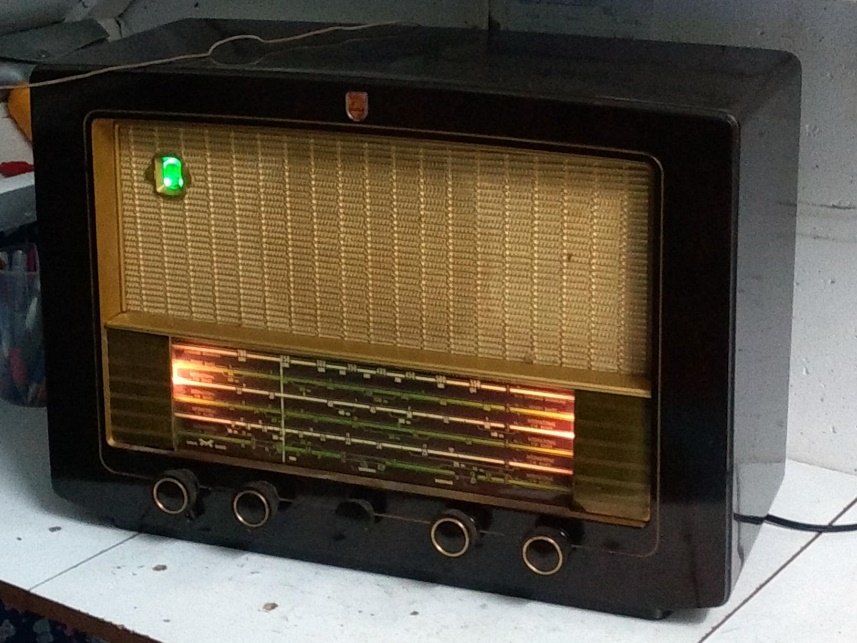 30
5. Idee: Losse opzet Cymometer
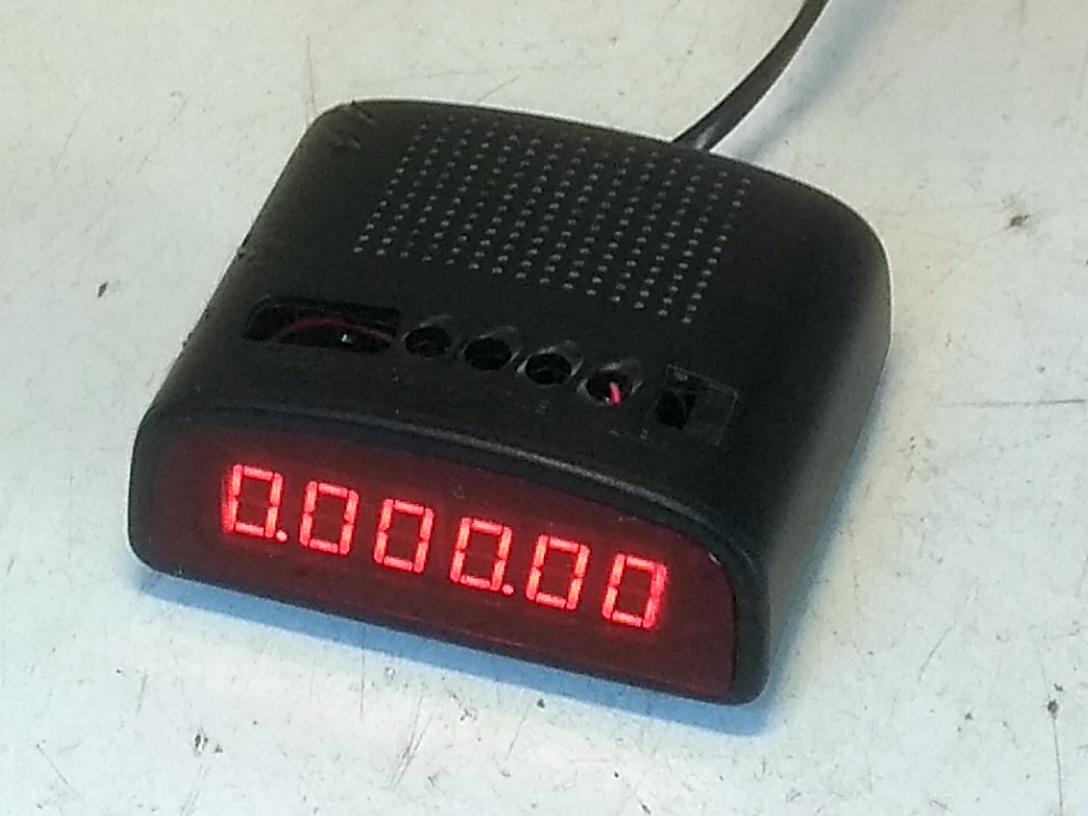 Sloop wekker
Gebruik trafo,voeding, snoer
Rode cymo erin
Snoertje maken

Te gebruiken met “elke” buizenradio waar je mee DX-en wilt
31
Uitwerking Cymometer
Cymo in kastje

Kabel voor uitkast-loos aansluiten
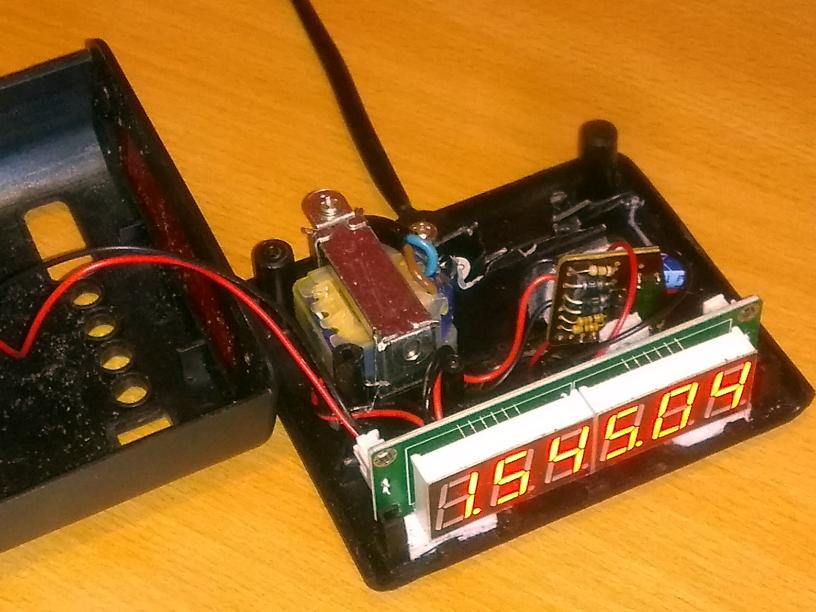 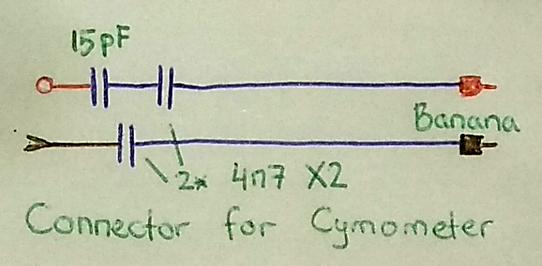 32
Aansluiten zonder uitkasten
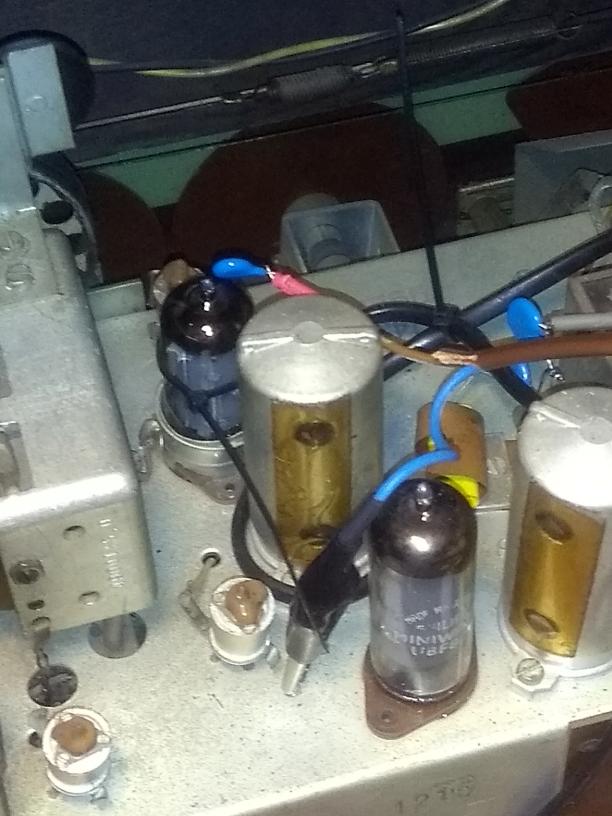 Clip Zwart aan massa
Lus Rood om gT

Mengbuis
E/UCH21: pin 4/7
E/UCH81: pin 7/9
E/UCH42: pin 4scherpe snijrand!
33
Verstemming, op te meten?
Proefje met Philips BX480A (1948, ECH21): streepje 6300kHz 
Draad aan aT: 5910dus 400 lager (6%): geen gelijkloop 
Draad aan gT: 6284 dus 16 lager (0,3%)
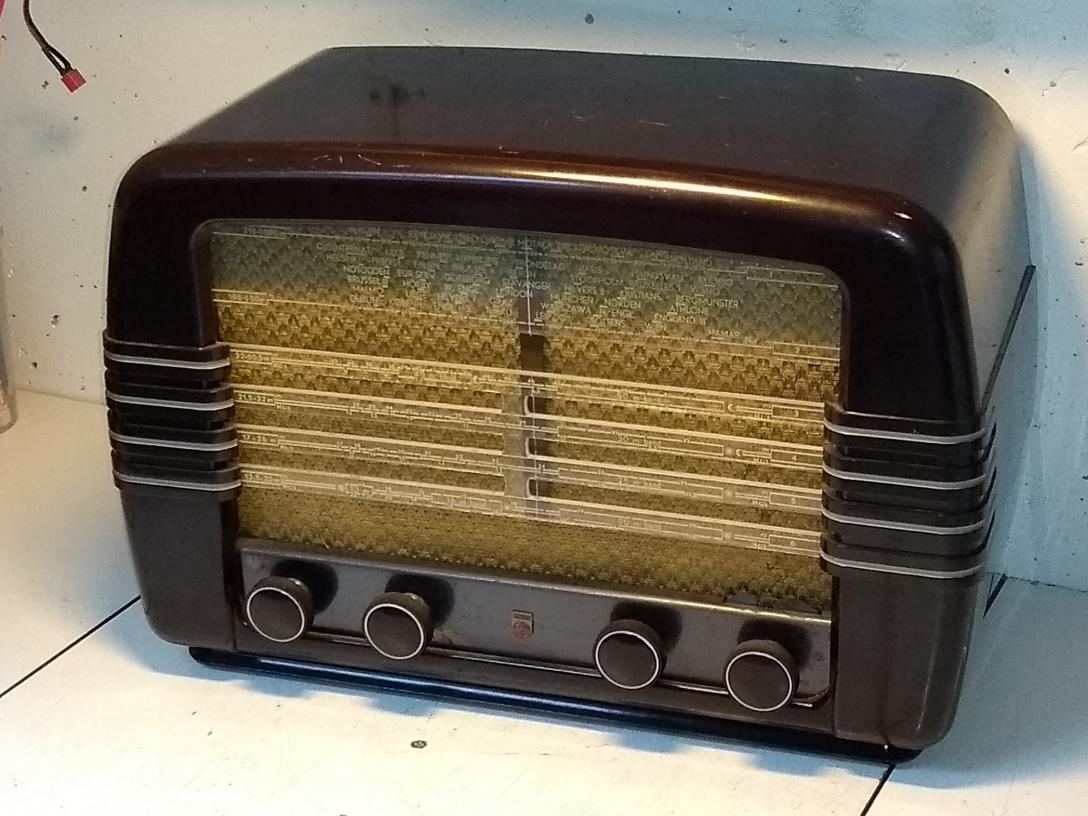 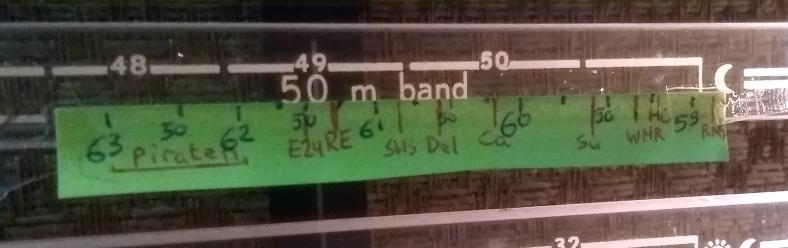 34
DX-en met de Philips BX645U
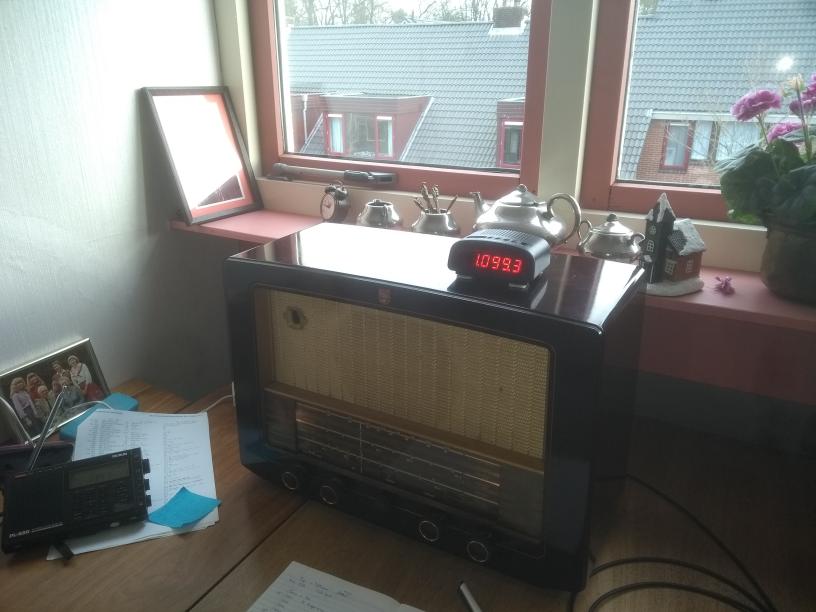 Externe Cymo
Gevoelig genoeg voor raamant.
“Maar” 6 bands… wel fijnafstem! 
Mooier geluid
Prettig toestel!!
35
6. Conclusies
Leuk knutselproject: van buis naar DX
Neem wel een goeie radio!

Cymometer in/opbouwen DX’t prettig
Met magneetantenne’s ontvang je meerLC-Kring mei 2021: Raamantenne’s
36
LC-Kring 10/4: Magneetantennes
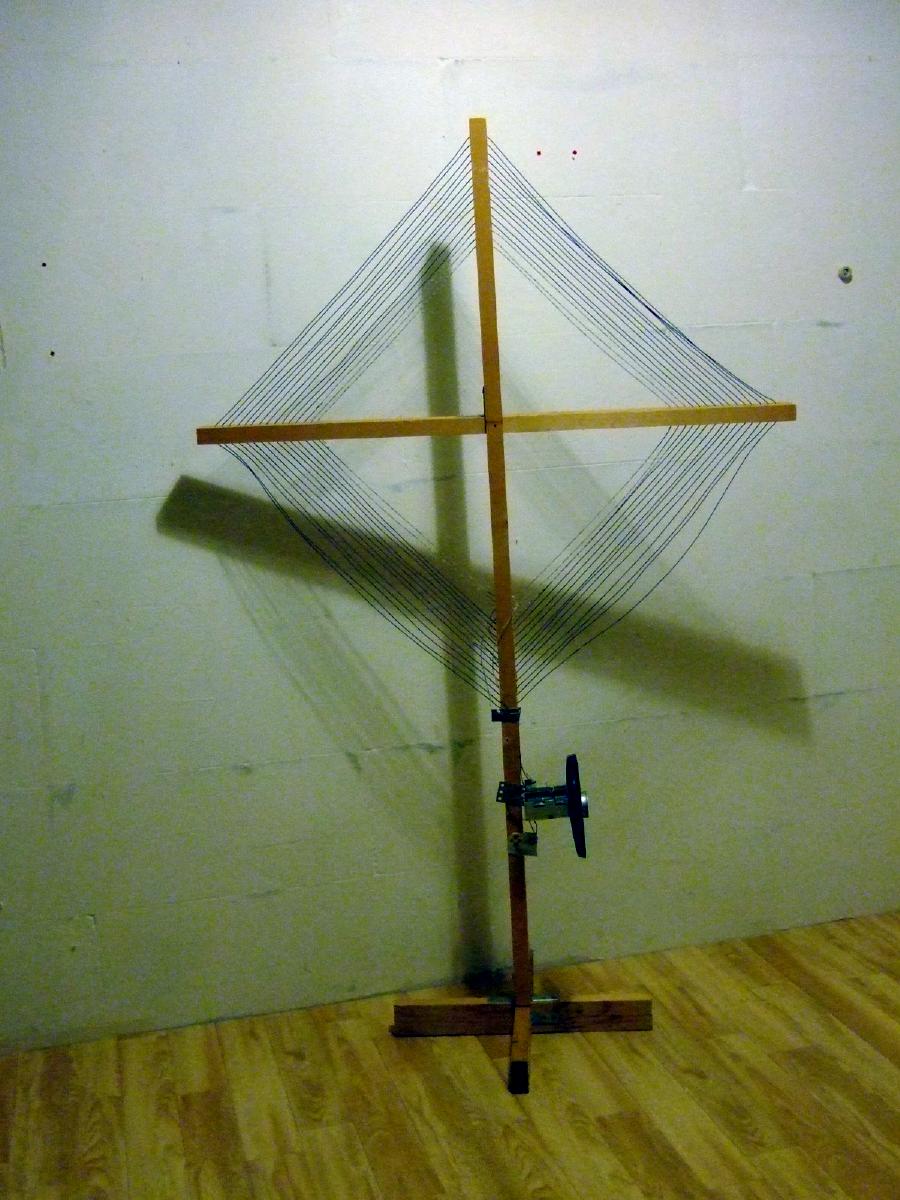 Ferriet en Raam
Minder storing
Minder signaal
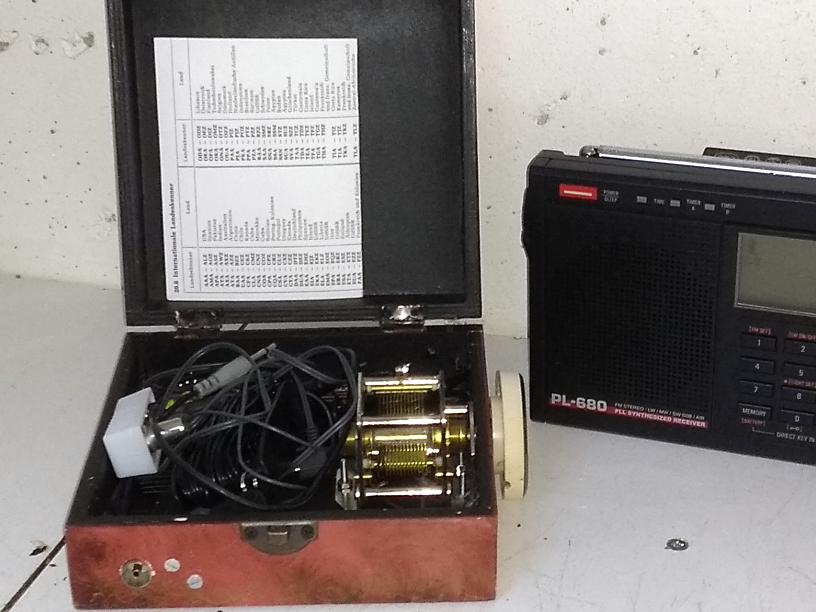 37
Meenemen / Tonen
Pye Seafarer
Raamantenne/Roos
E3
Cymometer
38